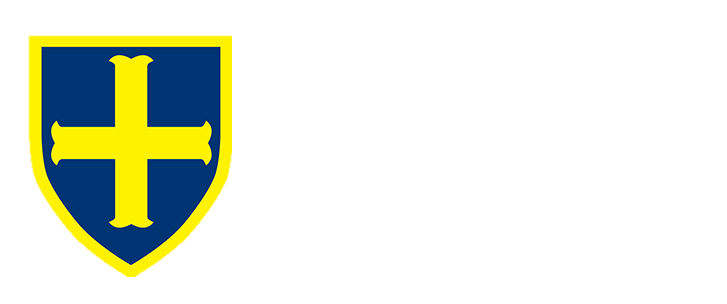 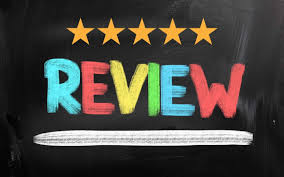 KEY KNOWLEDGE

During this unit of work you are going to watch a piece of professional theatre and then review one or more of the actors. In this review you will describe, analyse and evaluate how they used their theatrical skills to portray their character to the audience.
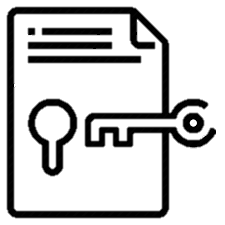 Tips for writing a compelling review:

Start with a compelling fact or opinion on the movie. You want to get the reader hooked immediately.
Give a clear, well-established opinion early on. Don't leave the reader guessing whether you like the movie or not.
Support your opinions with evidence from specific scenes.
Year 9
DRAMA

Theatre Appreciation
FURTHER READING

Google a review of your favourite film, and see if you get identify any evaluative terminology within it.
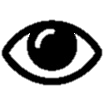 What is your favourite film, and why?
____________________________________________________________________________________________________________________________________
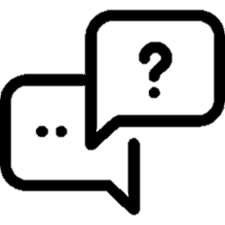 KEY VOCABULARY